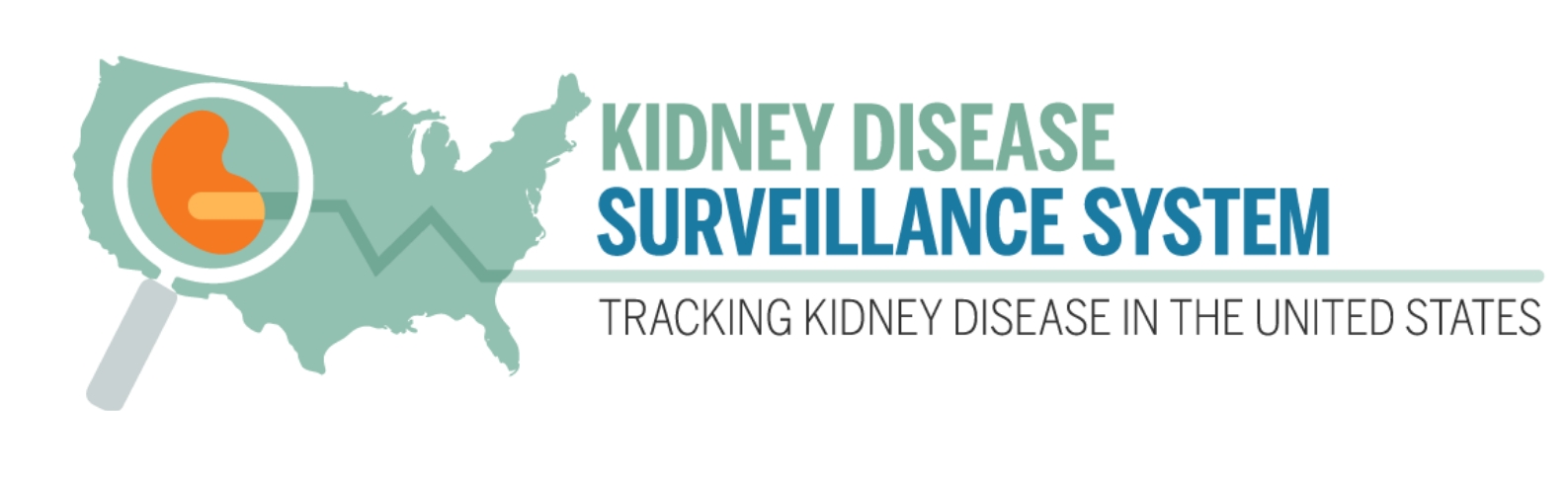 Trends in Prevalence of CKD among U.S. Adults, by Age
The prevalence of chronic kidney disease (CKD) is higher among older age groups and highest among adults aged 70 years or older. Prevalence among adults aged ≥ 70 years is lower in recent years (38.4% in 2017–March 2020 and 47.1% in 2001–2004).

Data Source: NHANES
https://nccd.cdc.gov/CKD/detail.aspx?Qnum=Q762
Trends in Prevalence of CKD among U.S. Adults, by Age